Smoke Aerosol from Canadian Boreal Fire
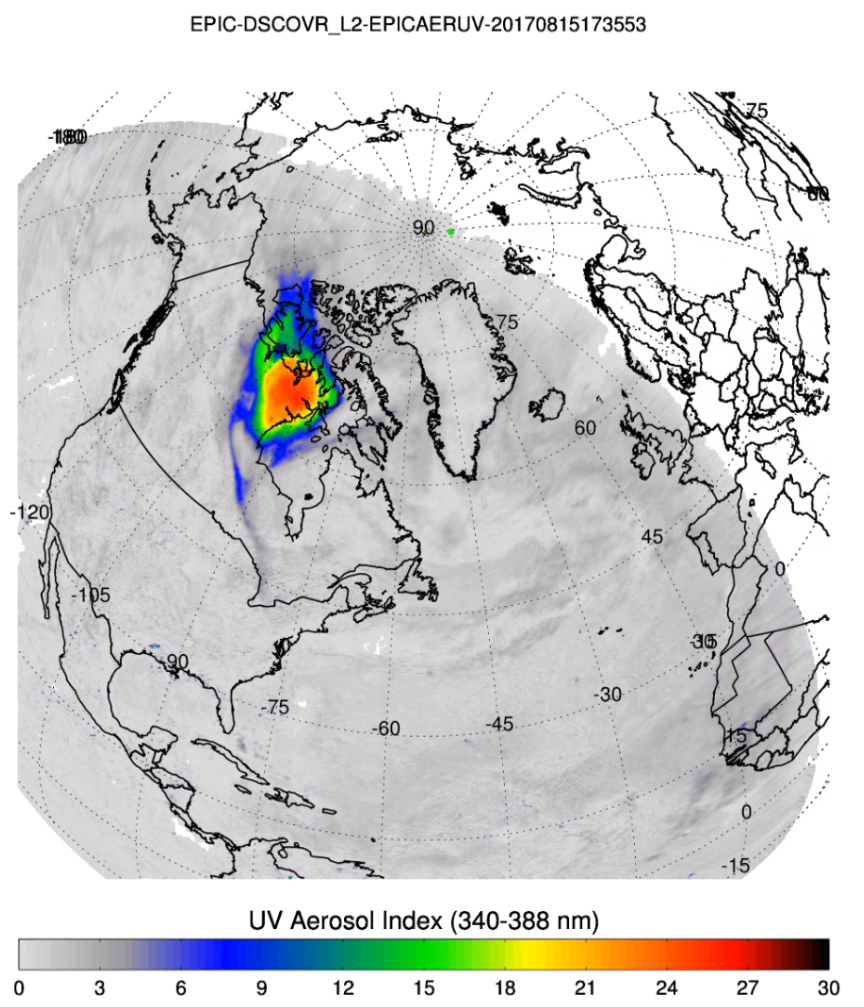 Extraordinarily high values of  Aerosol Index (absorption)
For smoke penetrating into the stratosphere